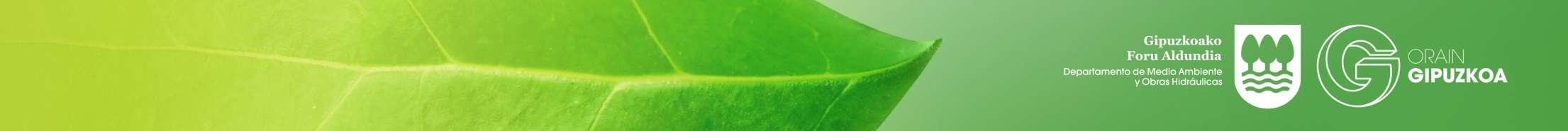 INGURUMEN ETA OBRA HIDRAULIKOETAKO DEPARTAMENTUA
2017KO AURREKONTUA
DEPARTAMENTO DE MEDIO AMBIENTE Y OBRAS HIDRÁULICAS
PRESUPUESTO 2017
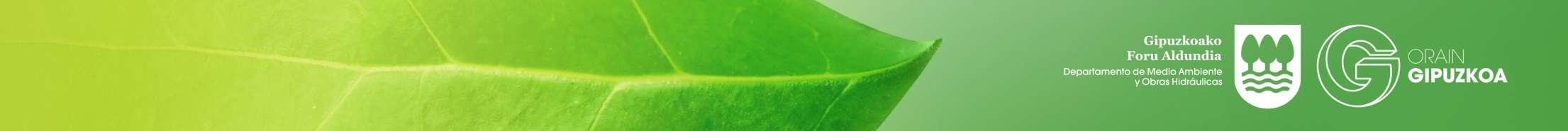 INGURUMENEKO ETA OBRA HIDRAULIKOETAKO DEPARTAMENTUA / DEPARTAMENTO DE MEDIO AMBIENTE Y OBRAS HIDRAULICAS

KONPROMISOA: 2015-2019 KUDEAKETA PLANGINTZAREN 5 HELBURU ESTRATEGIKOAK
COMPROMISO: 5 OBJETIVOS ESTRATÉGICOS PLAN DE GESTIÓN 2015 - 2019

46. HELBURUA. Behin betiko konpontzea hondakinen kudeaketaren arazoa, iraunkortasun ekonomikoaren, sozialaren eta ingurumenekoaren irizpideen bitartez.
OBJETIVO 46. Resolver definitivamente el problema  de la gestión de los residuos con criterios de sostenibilidad económica, social y ambiental. 
47. HELBURUA. Ura hornitzeko sistemen bermeak indartzea eta hondakin-uren saneamendua osatzea.
OBJETIVO 47. Reforzar las garantías de los sistemas de abastecimiento de agua y completar el saneamiento de aguas residuales.

48. HELBURUA. Lankidetza organo baten sorrera birziklapen eta berrerabilpenaren gaiaren inguruan. OBJETIVO 48. Creación de un organismo de colaboración en materia de Reciclaje y Reutilización.

49. HELBURUA. Iraunkortasuna Gipuzkoaren nortasun-ezaugarri bihurtzea, eta helburu horretan lurraldeko herritar, erakunde, egitura ekonomiko eta sozial guztiak sartzea.
OBJETIVO 49. Hacer de la sostenibilidad una seña de identidad en Gipuzkoa, implicando en este objetivo a toda la ciudadanía, a todas las instituciones y a todo el tejido económico y empresarial del Territorio

50. HELBURUA. Gipuzkoako hondartzak integralki kudeatzea.. OBJETIVO 50. Gestionar de forma integral las playas guipuzcoanas.
Ingurumeneko eta Obra Hidraulikoetako DepartamentuaDepartamento de Medio Ambiente  y  Obras Hidráulicas
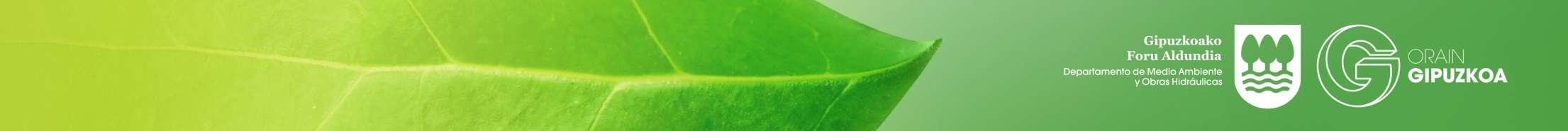 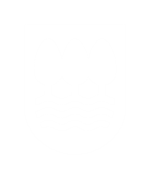 2017KO AURREKONTUA / PRESUPUESTO 2017
INGURUMEN ETA OBRA HIDRAULIKOETAKO AURREKONTUA
PRESUPUESTO DE MEDIO AMBIENTE Y OBRAS HIDRÁULICAS
Ingurumeneko eta Obra Hidraulikoetako DepartamentuaDepartamento de Medio Ambiente  y  Obras Hidráulicas
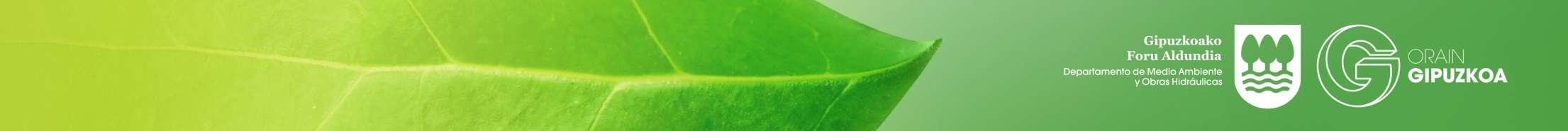 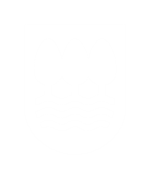 2017ko AURREKONTUA / PRESUPUESTO 2017
Igoera/Incremento: 11 %
Ingurumeneko eta Obra Hidraulikoetako DepartamentuaDepartamento de Medio Ambiente  y  Obras Hidráulicas
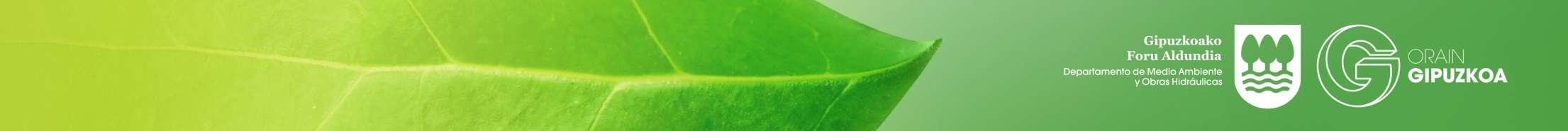 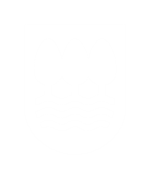 2017ko AURREKONTUA / PRESUPUESTO 2017
Ingurumen Zuzendaritza /  Dirección de Medio Ambiente
Ingurumeneko eta Obra Hidraulikoetako DepartamentuaDepartamento de Medio Ambiente  y  Obras Hidráulicas
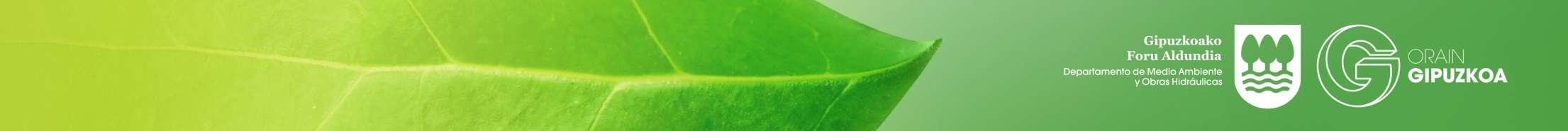 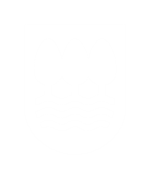 2017ko AURREKONTUA / PRESUPUESTO 2017
10. Programa: Ingurumena / Programa 10: Medio Ambiente
Ingurumeneko eta Obra Hidraulikoetako DepartamentuaDepartamento de Medio Ambiente  y  Obras Hidráulicas
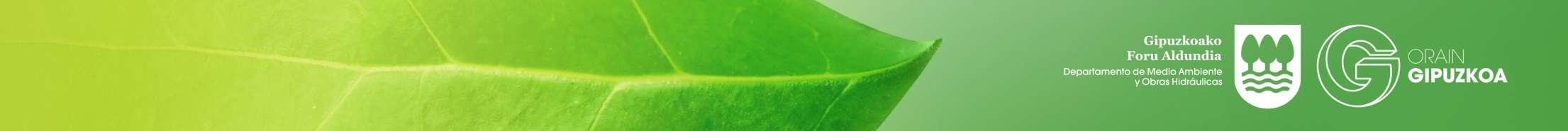 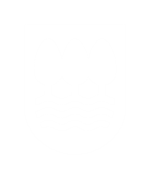 2017ko AURREKONTUA / PRESUPUESTO 2017
11. Programa: Hondakinak eta hondartzak  Programa 11: Residuos y Playas
Ingurumeneko eta Obra Hidraulikoetako DepartamentuaDepartamento de Medio Ambiente  y  Obras Hidráulicas
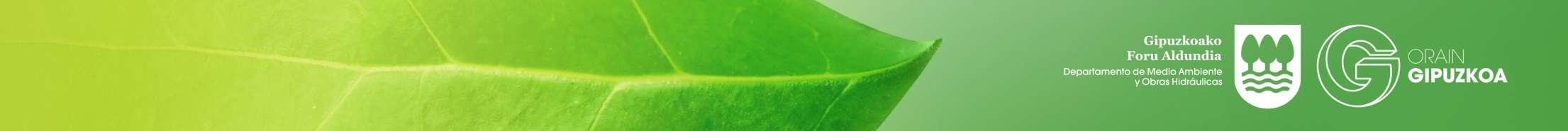 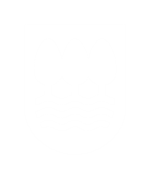 2017ko AURREKONTUA / PRESUPUESTO 2017
11. Programa: Hondakinak eta Hondartzak / Programa 11: Residuos y Playas
HONDAKINAK / RESIDUOS

46. HELBURUA. Behin betiko konpontzea hondakinen kudeaketaren arazoa, iraunkortasun ekonomikoaren, sozialaren eta ingurumenekoaren irizpideen bitartez
OBJETIVO 46: Resolver definitivamente el problema de la gestión de los residuos con criterios de sostenibilidad económica, social y ambiental













48. HELBURUA. Birziklatzearen eta berrerabilpenaren alorrean elkarlan-erakunde bat sortzea
48. HELBURUA:  Lankidetza organo baten sorrera birziklapen eta berrerabilpenaren gaiaren inguruanOBJETIVO 48: Creación de un órgano de colaboración en materia de reciclaje y reutilización
Ingurumeneko eta Obra Hidraulikoetako DepartamentuaDepartamento de Medio Ambiente  y  Obras Hidráulicas
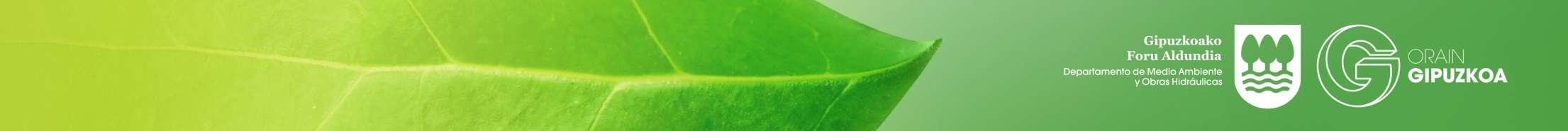 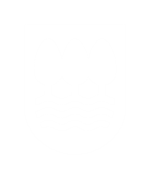 2017ko AURREKONTUA / PRESUPUESTO 2017
11. Programa: Hondakin eta Hondartzak / Programa 11: Residuos y Playas
HONDARTZAK / PLAYAS

50. HELBURUA. Gipuzkoako hondartzak modu integralean kudeatzea
OBJETIVO 50: Gestionar de forma integral las playas de Gipuzkoa
LIFE LEMA:  Gipuzkoako Foru Aldundiko Ingurumen Departamentuak burututako proiektua, 2016an europar fondoak jasotzeko 15 ingurumen proiektuen artean aukeratua izan da.El proyecto liderado por del Dpto. de medio Ambiente de la D.F.G, ha sido elegido en 2016, entre los 15 proyectos medioambientales para recibir fondos europeos.

Urteak: 2016 – 2017 – 2018 Años: 2016 – 2017 –  2018
Aurrekontua guztira: 2.159.103 € ( EBk 1.200.000 eman) Presupuesto Total: 2.159.103 € ( 1.200.000 aportados por UE)
Kontsortziatutako Erakundeak / Entidades Consorciados: Diputación Foral de Gipuzkoa, AZTI, Surfrider, Ayto Biarritz, Lyonnaise des Eaux y  Kostagarbia
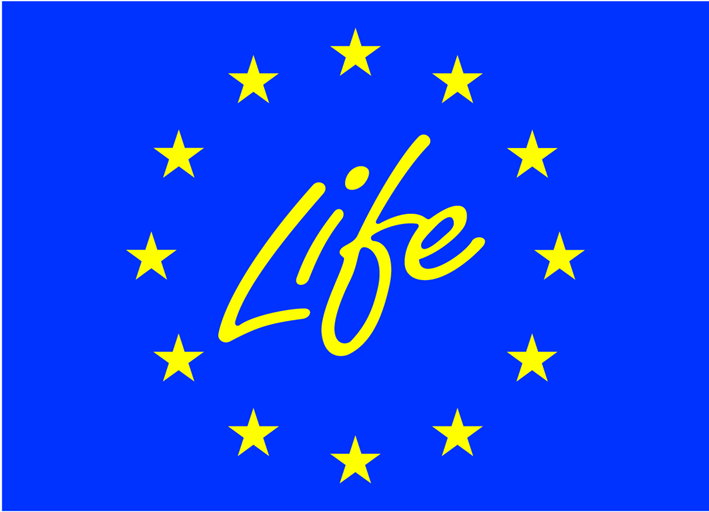 Ingurumeneko eta Obra Hidraulikoetako DepartamentuaDepartamento de Medio Ambiente  y  Obras Hidráulicas
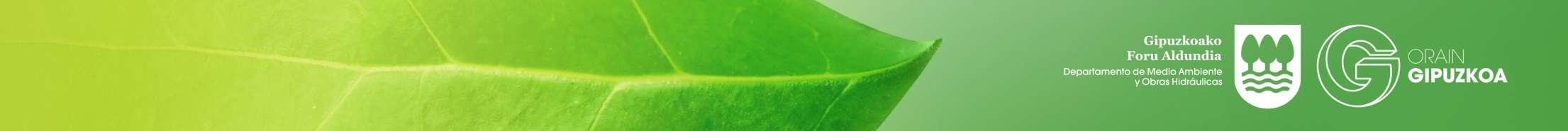 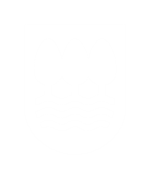 2017ko AURREKONTUA / PRESUPUESTO 2017
12. Programa:  Iraunkortasuna / Programa 12: Sostenibilidad
49. HELBURUA. Iraunkortasuna Gipuzkoaren nortasun-ezaugarri bihurtzea, eta helburu horretan lurraldeko herritar, erakunde, egitura ekonomiko eta sozial guztiak sartzea
OBJETIVO 49: Hacer de la sostenibilidad una seña de identidad en Gipuzkoa, implicando en este objetivo a toda la ciudadanía, a todas las instituciones y a todo el tejido económico y empresarial del territorio:
Ingurumeneko eta Obra Hidraulikoetako DepartamentuaDepartamento de Medio Ambiente  y  Obras Hidráulicas
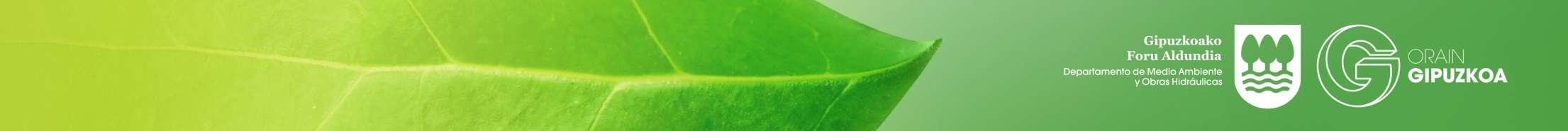 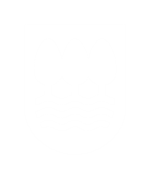 2017ko AURREKONTUA / PRESUPUESTO 2017
13. Programa: Energia Iraunkorra
Programa 13: Energía Sostenible
49. HELBURUA. Iraunkortasuna Gipuzkoaren nortasun-ezaugarri bihurtzea, eta helburu horretan lurraldeko herritar, erakunde, egitura ekonomiko eta sozial guztiak sartzea
OBJETIVO 49: Hacer de la sostenibilidad una seña de identidad en Gipuzkoa, implicando en este objetivo a toda la ciudadanía, a todas las instituciones y a todo el tejido económico y empresarial del territorio:
Eraginkortasun energetikoa. Tokiko ekonomia eta enplegu jasangarriaren dinamizazioa:Eficiencia energética. Dinamización de la economía local y empleo sostenible:
200.000 € Planak / Planes existentes:
Iraurgi Lantzen (Urola erdia)
Oarsoaldea
Tolosaldea Garatzen
Debegesa

100.000 € Gainontzeko eskualdeen sustapena Impulso Resto Comarcas
Ingurumeneko eta Obra Hidraulikoetako DepartamentuaDepartamento de Medio Ambiente  y  Obras Hidráulicas
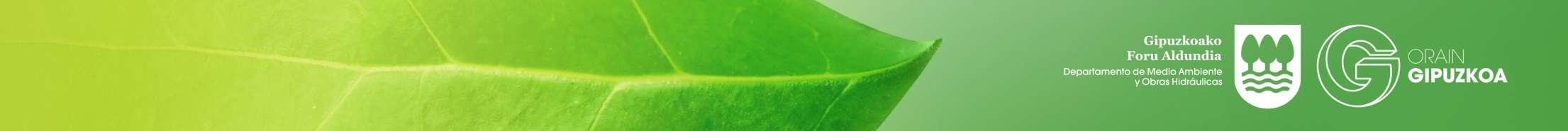 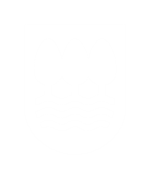 2017ko AURREKONTUA / PRESUPUESTO 2017
14 Programa: Degradatutako esparruak Programa 14: Áreas Degradadas
Ingurumeneko eta Obra Hidraulikoetako DepartamentuaDepartamento de Medio Ambiente  y  Obras Hidráulicas
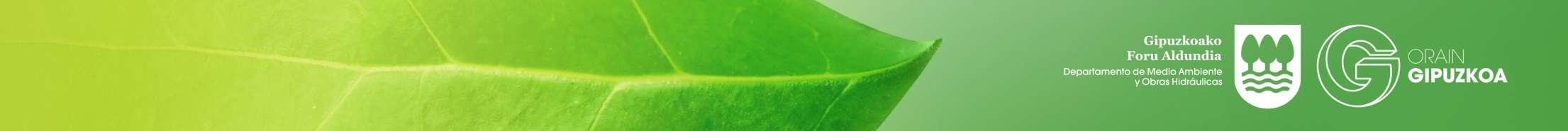 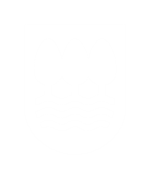 2017ko AURREKONTUA / PRESUPUESTO 2017
15. Programa: Klima Aldaketa / Programa 15: Cambio Climático
KLIMA ALDAKETARI AURRE EGITEKO GIPUZKOAR ESTRATEGIA. 2050 euskadiko klima aldaketaren estrategian oinarrituta (KLIMA 2050)ESTRATEGIA GUIPUZCOANA DE LUCHA CONTRA EL CAMBIO CLIMÁTICO basada en la estrategia de cambio climático 2050 del país vasco (KLIMA 2050):
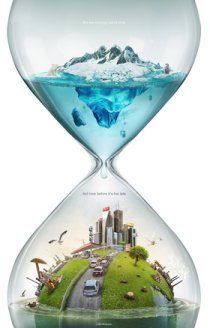 Ingurumeneko eta Obra Hidraulikoetako DepartamentuaDepartamento de Medio Ambiente  y  Obras Hidráulicas
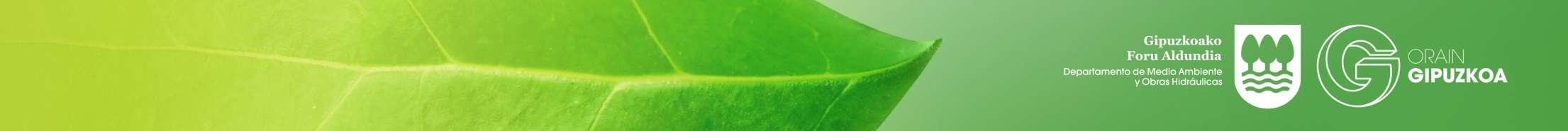 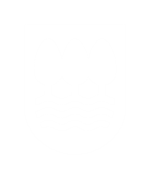 2017ko AURREKONTUA / PRESUPUESTO 2017
OBRA HIDRAULIKOAK / OBRAS HIDRÁULICAS
Ingurumeneko eta Obra Hidraulikoetako DepartamentuaDepartamento de Medio Ambiente  y  Obras Hidráulicas
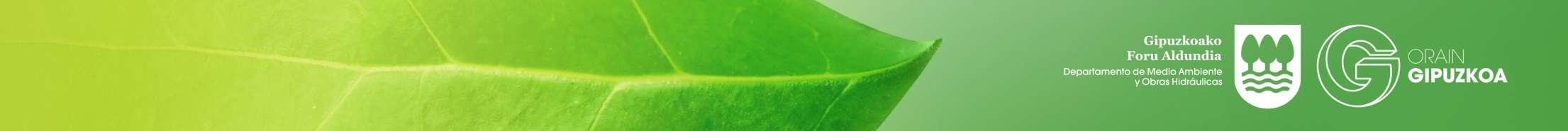 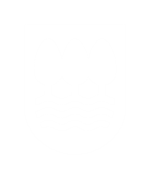 2017ko AURREKONTUA / PRESUPUESTO 2017
20. Programa: Azpiegitura Hidraulikoak / Programa 20: Infraestructuras Hidráulicas
47. HELBURUA. Ura hornitzeko sistemen bermeak indartzea eta hondakin-uren saneamendua osatzea
OBJETIVO 47: Reforzar las garantías de los sistemas de abastecimiento de aguas y completar el saneamiento de aguas residuales

Inbertsioa
    Inversión: 4.440.500 €









Besteak
    Otros: 1.418.253€
Ingurumeneko eta Obra Hidraulikoetako DepartamentuaDepartamento de Medio Ambiente  y  Obras Hidráulicas
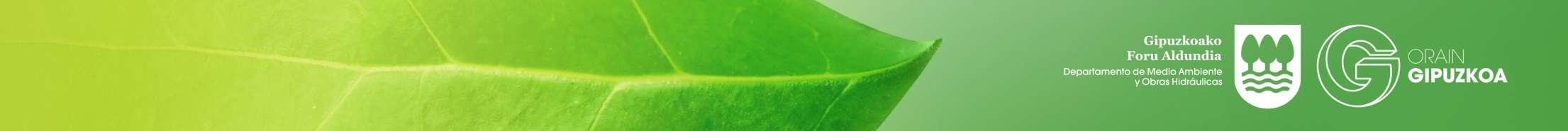 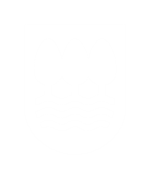 2017ko AURREKONTUA / PRESUPUESTO 2017
21. Programa: Ur baliabideak eta uraren kalitatea / Programa 21: Recursos y calidad de aguas
HELBURUA: Ibai Ekosistemen ezagutza hobetu eta morfologia berreskuratuOBJETIVO: Mejorar el conocimiento y lograr la recuperación morfológica de los ecosistemas acuáticos

Inbertsioa / Inversión: 1.038.230 €




















Mantenu eta hornikuntza:Suministros y mantenimiento de la red de Estaciones de Aforo: 231.145 €
Sarearen datuen ustiapen ikerketa:Estudios de explotación de los datos de la red de Estaciones de Aforo: 60.000 €
Besteak / Otros: 439.577 €
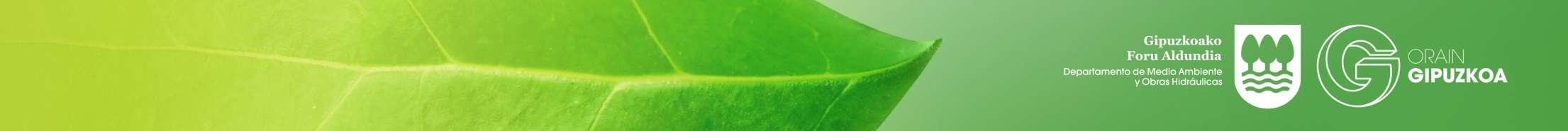 ESKERRIK ASKO

MUCHAS GRACIAS